edTPA and Teacher Preparation at ISU
edTPA
Performance-based assessment required for licensure in Illinois
Measures performance in 15 teaching areas
Teacher candidates must show in an electronic portfolio…
Knowledge of teaching
Teaching ability
Reasoning behind teaching decisions
Structure of edTPA
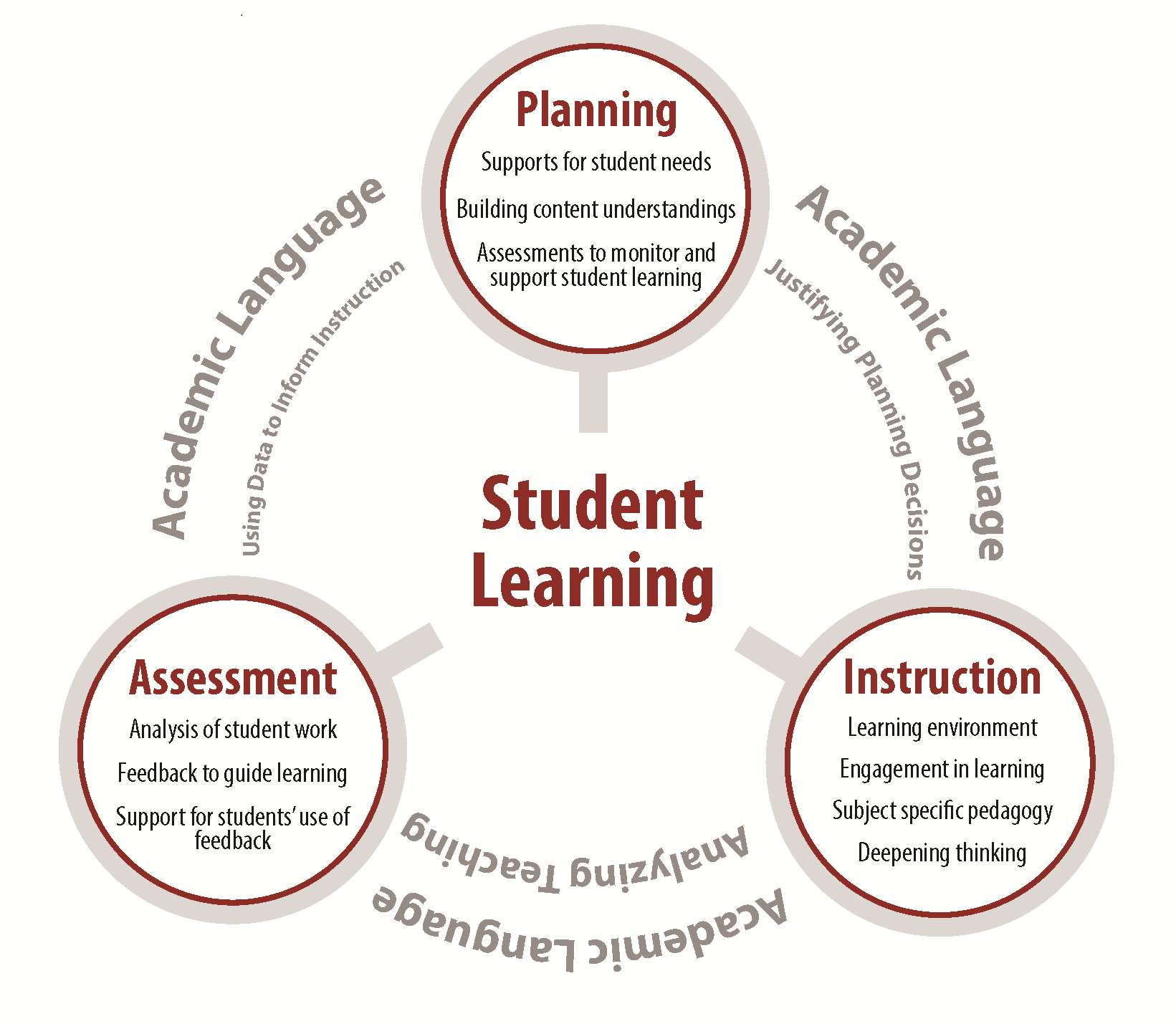 edTPA Rubric Blueprint
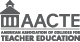 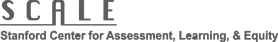 5
[Speaker Notes: Rubric Progressions:  Early novice to expert teacher

Candidate demonstrates:
Expanding repertoire of skills and strategies
Deepening of rationale and reflection
Shift from teacher focus to student focus
Move from whole class to generic groups to individuals]
ISU’s edTPA preparation
3 years of exploration
2 years of all campus piloting
1800+ candidates completed the edTPA
Backwards mapping into course work
Supports during student teaching
Infrastructure to deal with logistics
Professional development for faculty, staff, and K12 partners
Spring 2015 edTPA Performance
Questions?
Elisa Palmer
elpalme@ilstu.edu